OPERATIONALISATION OF THE WASTE BUREAU 

PCEA, 19th February 2019
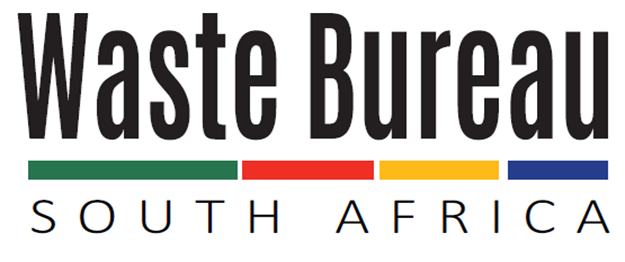 Functions of Bureau
PROGRAMME
The Waste Bureau functions are as follows:
The Bureau must:
Implement the disbursement of incentives and funds derived from waste management charges
 Identify and promote best practices in the minimisation, re-use, recycling or recovery of waste; 
Progressively build capacity of the Bureau to support municipalities in the development and implementation of integrated waste management plans and capacity building programmes; 
Support and advise on the development of industry waste management plans, integrated waste management plans and other tools, instruments, processes and systems, including specialist support for the development of norms or standards for the minimisation, re-use, recycling or recovery of waste and the building of municipal waste management capacity;
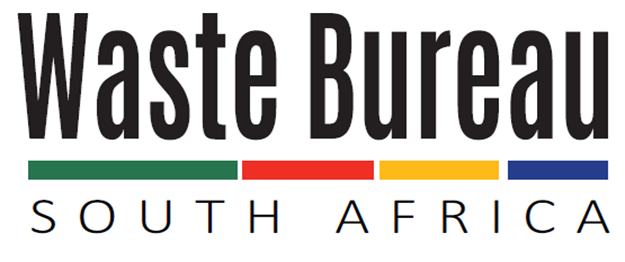 2
Functions of Bureau conti…
PROGRAMME
(e) Monitor the implementation of industry waste management plans;
(d) Monitor and evaluate the impact of incentives and disincentives; and
(e) Perform any other task or function that the Minister may assign or 	delegate to the Bureau in relation to the implementation of this Act.

2. The Bureau may:
Invest any of its money, after having compiled with section 34F(2); and
Charge fees for services rendered, other than services rendered in terms of section 13A or to the Minister or the department
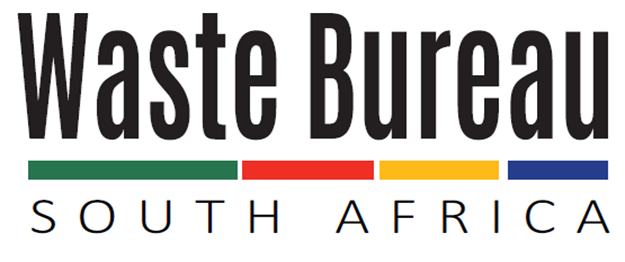 3
Waste Bureau Human Resources
Current capacity is not geared for implementation of the Core mandate of the Waste Bureau.
Total of 37 employees
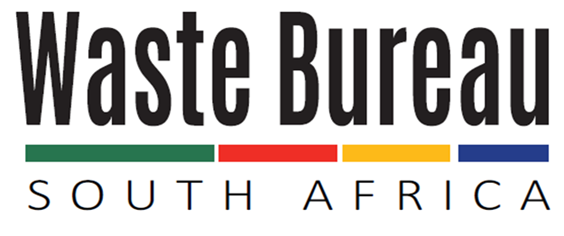 4
Waste Bureau MTEF Budget Allocations
Need to undertake a budget planning exercise  to compute requirements for implementation of the Core mandate of the Waste Bureau.
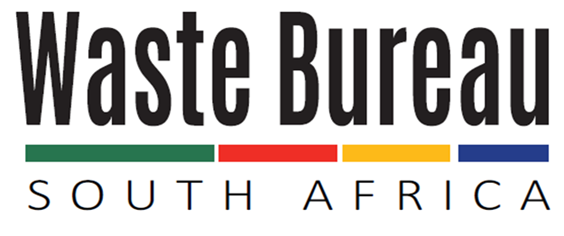 5
Waste Bureau Caretaker Role
PROGRAMME
The Waste Tyre Regulation gazette 2017 intended to provide transitional arrangement in the event that a waste tyre management plan expires, be withdrawn or be terminated.
1. In the event that a waste tyre management plan expires, be withdrawn or be terminated for any reason whatsoever and at the time there exists no other industry waste management plan in terms of section 28 or 29 of the Act for the same or substantially the same waste stream
(a) the Bureau shall be responsible to facilitate, supervise and control the management of waste tyres for the interim until a new industry waste tyre management plan is approved in terms of section 28 or 29 of the Act;
(b) the Bureau may, in accordance with the provisions of these Regulations, issue instructions in writing for the management of waste tyres on such terms and conditions, which instruction must be complied with within the time frame 	stated in such instruction;
(c) all participants that were registered with the waste tyre management plan upon the expiry, withdrawal or 	termination thereof, shall in the interim register with the Bureau.
(2) From the date of registration with the Bureau, all tyre producers must on a quarterly basis, at the same time that their declarations are submitted to the South African Revenue Service, submit to the Bureau the very same declaration in respect of the quantity of tyres produced or imported.
(3) The Bureau must establish a waste tyre forum with all affected industry to deal with governance and operational matters pertaining to the management of waste tyres during the interim until new industry waste tyre management plan is approved terms of section 28 or 29 of the Act.
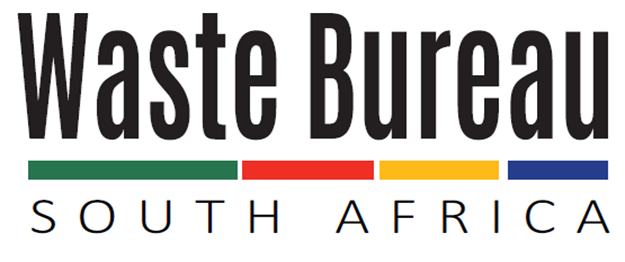 6
MINISTRY OF FINANCE & TREASURY ENGAGEMENTS
DEA Minister letter to Minister of Finance
Recommending urgent operationalisation of the Bureau on account of possible need to ‘step-in’
Indicating that Redisa plan participants database would be considered as supply chain database for procurement
National Treasury approved 12 months contracting period for existing REDISA operators who registered on Waste Bureau Database.
Beyond 12 months, open tenders had to be run
The 2018/19 procurement plan submitted to National Treasury in March 2018, included Waste Bureau work in terms of Waste Tyre Regulations
PCEA raised concerns regarding continuation of tenders which were already advertised
Cession clause included in contracts
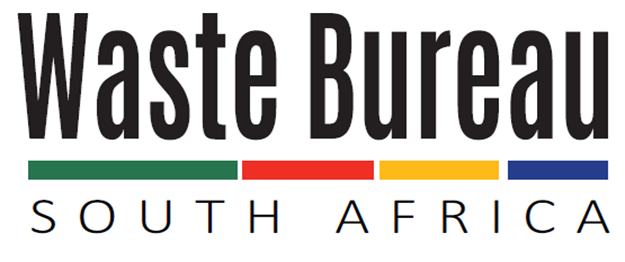 7
TYRE OPERATIONS ARRANGEMENTS
Operations Informed By:
REDISA service providers retained
Timeous but cautious procurement of services in light of:
Uncertainty
Redisa court cases
S28 process of industry waste management plans
Budget availability
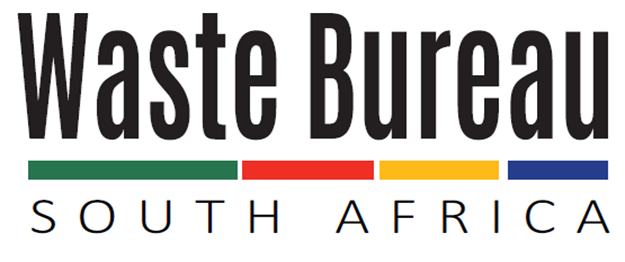 8
Overview of Operations:  WB Work Streams
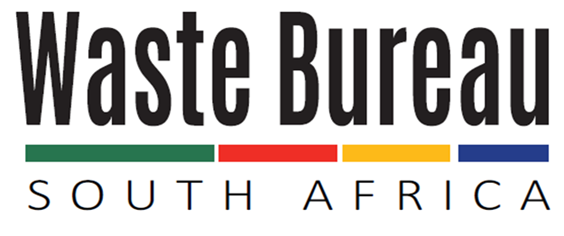 9
Overview of Waste tyres Operations
PRIMARY TRANSPORTERS
SECONDARY TRANSPORTERS
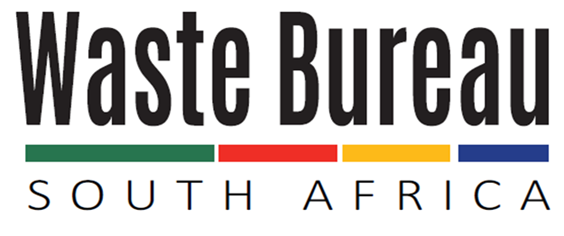 10
Overview of Operations:  WB Contracts
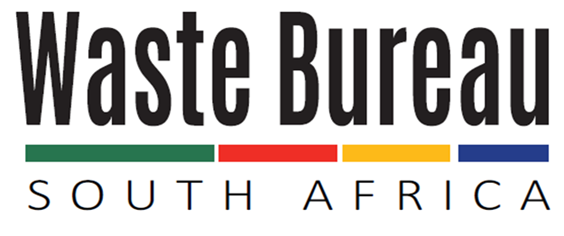 11
Overview of Operations:  WB Contracts (2018 Appointed Service Providers)
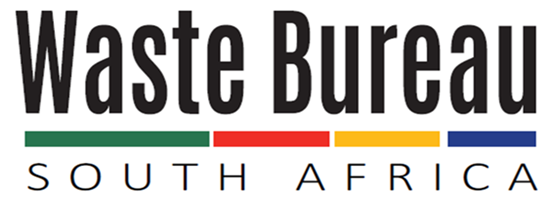 12
Reasons for proceeding with tenders despite S28 process
the Waste Bureau would not have been able to use the contracted service providers beyond 30 September 2018 as the contracts would have expired, resulting in waste tyre operations coming to a standstill.
there was a risk of operations grinding to a halt  if the Waste Bureau did not go out on tender in the hope that a new plan would be approved before the expiry of the current contracts.  It was also considered that the new approved plan will require time to set up their operations and in the meantime the Waste Bureau had to continue running the operations. 
the Waste Bureau has an urgent need for additional processing capacity in order to improve recycling rates and also avoid the current congestion at depots that negatively affects the collection service (e.g. from dealers) – there was therefore a need to procure and contract for additional processing capacity on an urgent basis
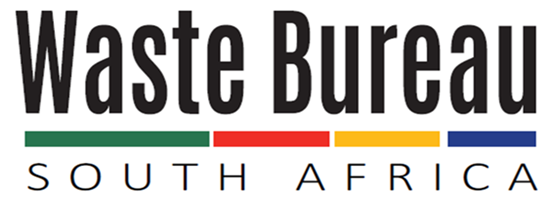 13
Duration of contracts
The contract durations took into account the following: 
Longer contracts will ensure job security to participants and bring stability to waste tyre management operations;
The compliance and enforcement report on storage facilities revealed a number of non-conformances of the storage facilities, which require investment.  The non conformances relate to stormwater management; fencing, fire fighting etc.  New storage facilities have to comply with these and longer contract periods allow for these investments to be made.
Depot property owners are expected to incur upfront costs in order to make their sites ready for waste tyre operations, and this includes costs related to site clearing and compacting, fencing, etc. It is thus preferred that they have a longer contract period during which time they will be able to recoup the invested costs
Some of the processors (new processors and some of those the Waste Bureau was already contracted with) will be incurring infrastructure investment costs to be able to process waste tyres or increase processing rates – they require contracts that include long term security of supply in order for them to commit to such investments. 
The reason the cement kilns are being provided with 10 year contracts is due to the fact that the Waste Bureau has stopped the payment of processing fees to cement kilns (processing fees were subsidies received previously), and they are instead being offered long term contracts in lieu of payment. The remaining processors are being offered 5 year contracts that also includes a processing incentive of 31c per Kg.
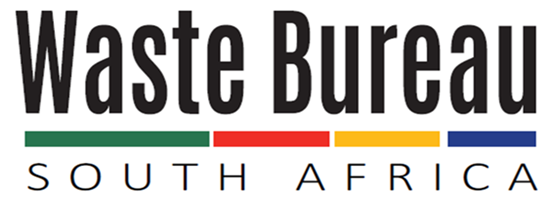 14
Treasury Regulations
The following requirements in terms of Treasury Regulations were met by all the tenders: 
Value for money
 Affordability
Risk Management
Transparency
 All the indicated tenders were in the procurement plan submitted to treasury.
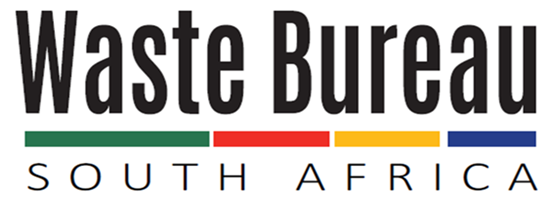 15
Operational Performance Apr-Dec 2018
Collections Vs Deliveries to Processors Apr-Dec18
Waste tyres processed comprised about 49.4% of collections, with the remaining waste tyres collected but not processed having to be accommodated at depots (with small amounts also at processing facilities)
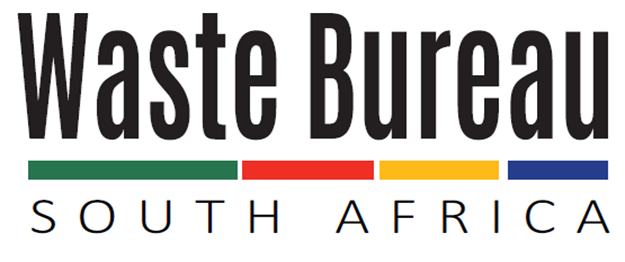 16
Operational Challenges
Processing capacity lost due to: 
non compliance with tender processes (Dawhie Rubber could not provide tax documents, PPC missed deadline by 2 days – awaiting Treasury response for condonation)
Processors not adhering to contract specifications e.g Botec Waste Management
Awards for processing tender were limited to 1500 tons per month per processor, this meant some processors received less than they requested). Decision was based on WB capacity & budget. Matter being discussed with these processors. 
The processors are: Botec (Mr Edgar Adams), Earth tread (Mr Louis Liebenberg) and others
Preprocessing capacity has been augmented however there is still a challenge on processing capacity
Consideration for another open tender process for processing capacity 
WB receiving requests from existing but uncontracted processors. Some were not successful in 1st tender round e.g Heaven Renewable (Dr Kun Yu).
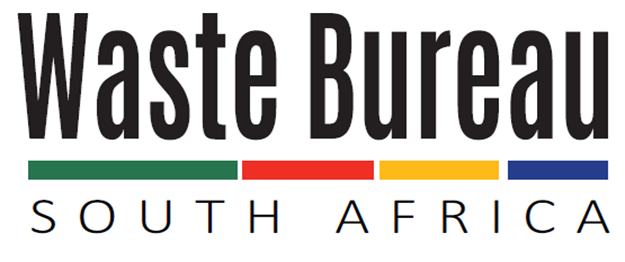 17
Operational Challenges (conti..)
There is a need to get additional primary transporters in the areas shown below. These are areas where either one of the following apply:
The number of primary transporters have decreased.
Where the number has remained the same while the intension was to get additional transporters.
Where transporters declined offers following the tender
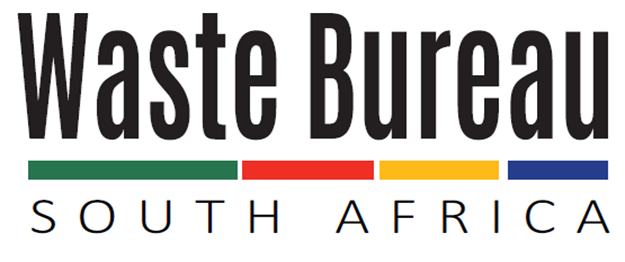 18
Operational Challenges (conti..)
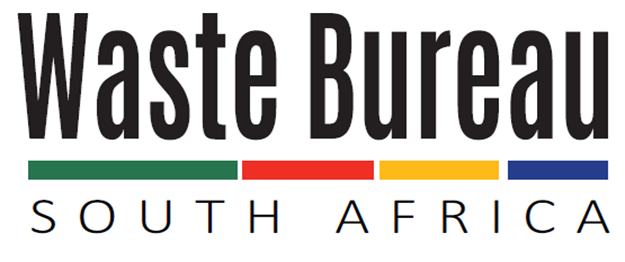 19
Taking stock of WB operations:  WB effectiveness
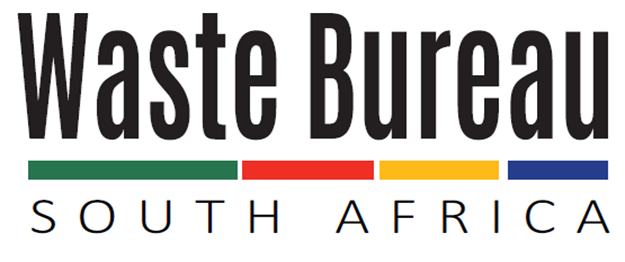 20
Taking stock of WB operations:  WB effectiveness
Generally effective with challenges
Transition regarding management of tyres has been longer than anticipated therefore impacting on ability to focus on WB core business
Managed to stabilise operations with limited capacity & resources
Resolving challenges with processing capacity should be the focus of any new plan
Work done by WB can be the basis to support any new plan
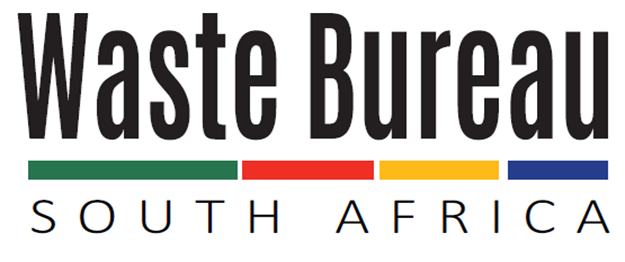 21
Thank you
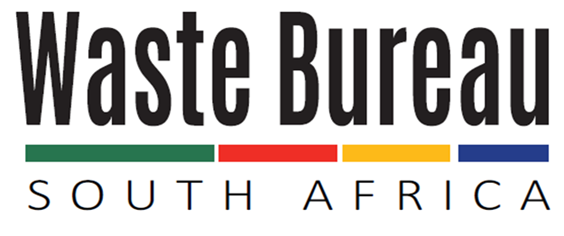 22